Wasserkreislauf
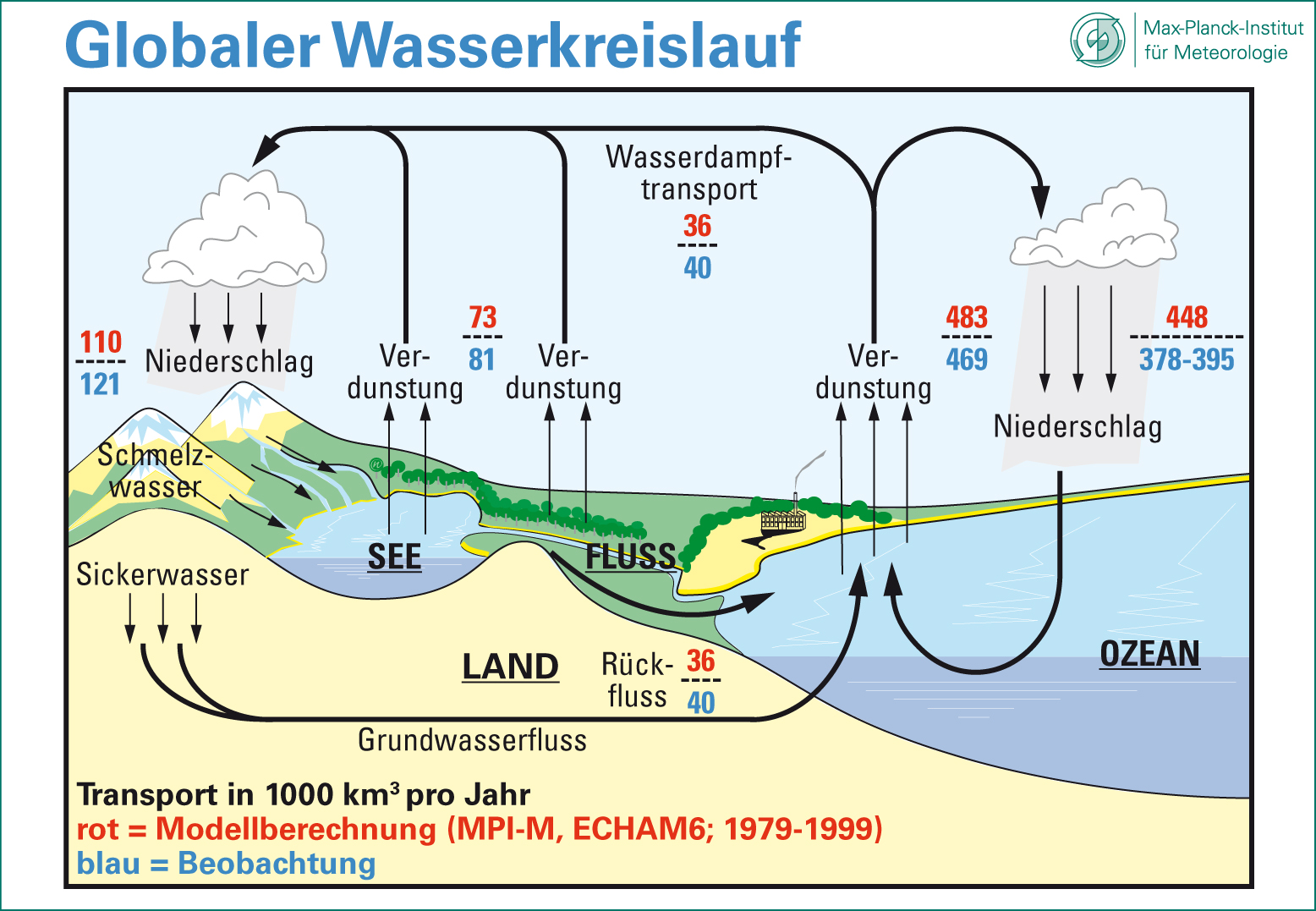 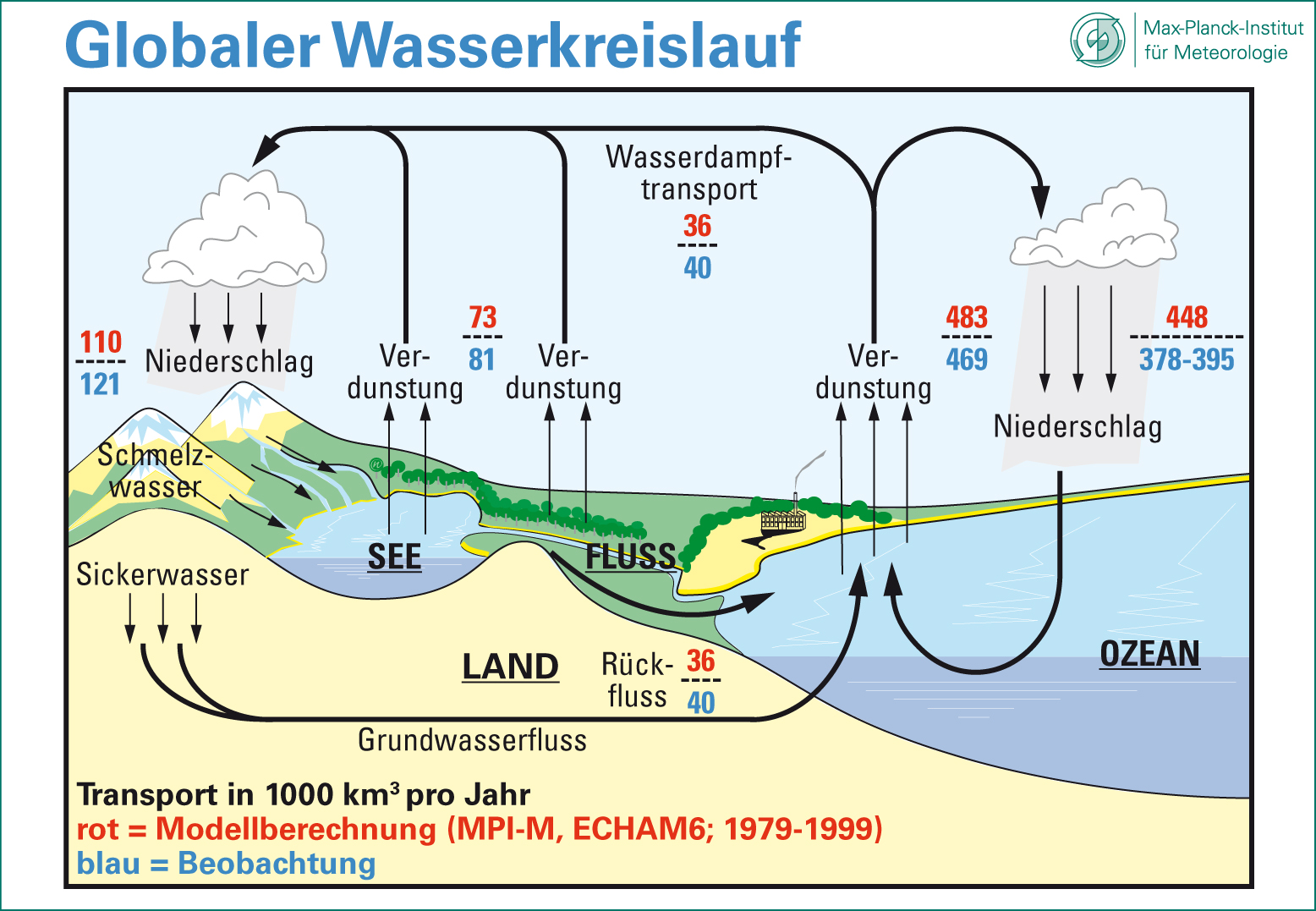 [Speaker Notes: Über 80 % des Wassers verdunstet über dem Meer.

Die Pflanzen geben über Spaltöffnungen Feuchtigkeit an die Luft ab. Diesen Vorgang nennt man Transpiration. Er hat einen grossen Einfluss auf die Feuchtigkeit der Luft über Land. So gibt ein Stück Wald ungefähr 70 % des Niederschlags wieder an die Atmosphäre zurück.

Mit den Anleitungen des Arbeitsblatts 1.1b_AB_Wie-entstehen-Wolken können die Schülerinnen und Schüler die Entstehung einer Wolke selber erleben.]
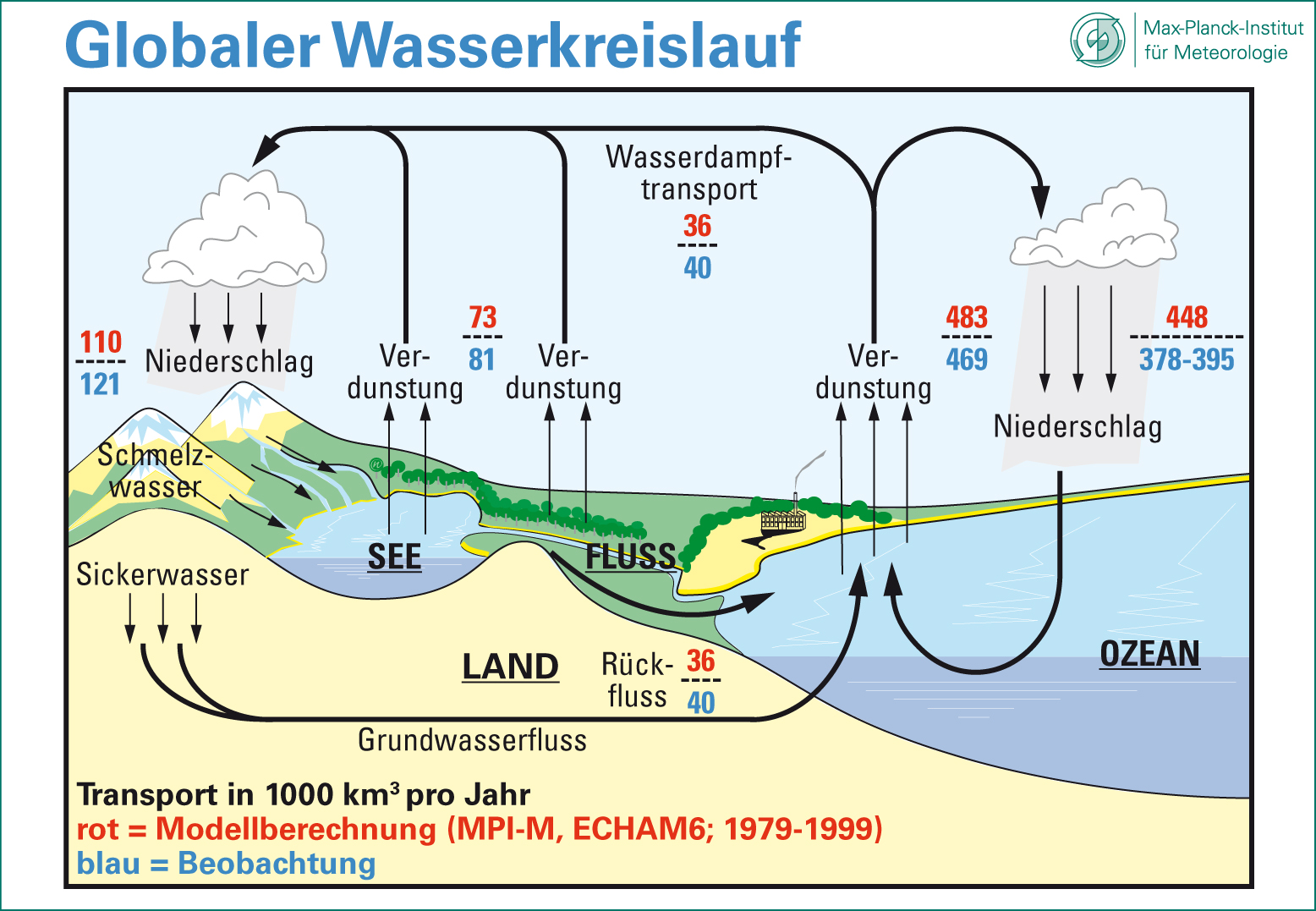 [Speaker Notes: Der grösste Teil des Regens fällt über den Wasserflächen. Der andere Teil wird vom Wind in Form von Wasserdampf und kleinen Wassertröpfchen in andere Gebiete transportiert.]
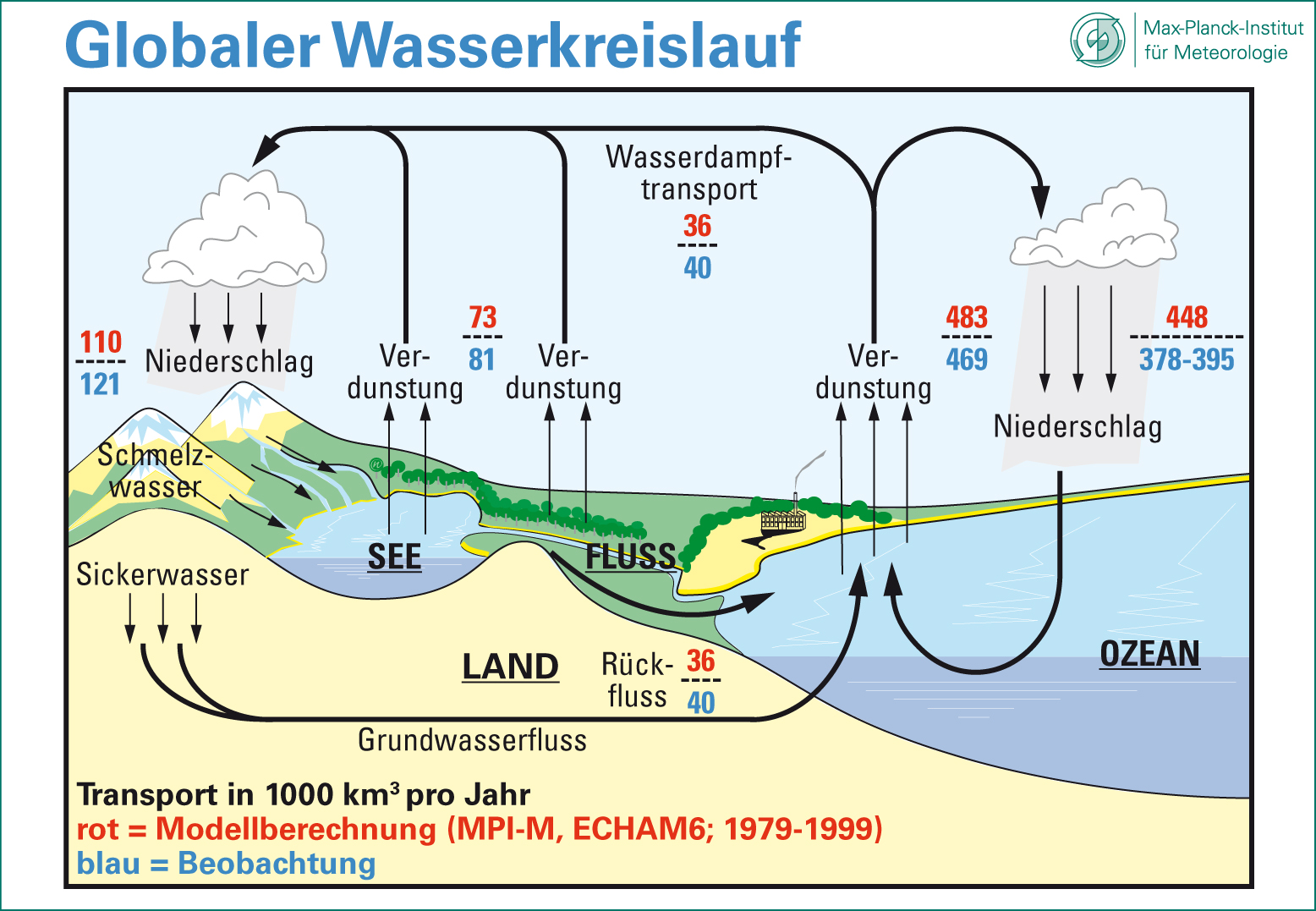 [Speaker Notes: Die Entstehung von Niederschlag ist abhängig von der Luftfeuchtigkeit, der Temperatur und dem Druck. Warme Luft kann mehr Wasserdampf aufnehmen als kalte Luft. Wird feuchte Luft abgekühlt oder dehnt sie sich aus, kann sie die Feuchtigkeit nicht mehr behalten und es bilden sich kleinere oder grössere Wassertröpfchen.]
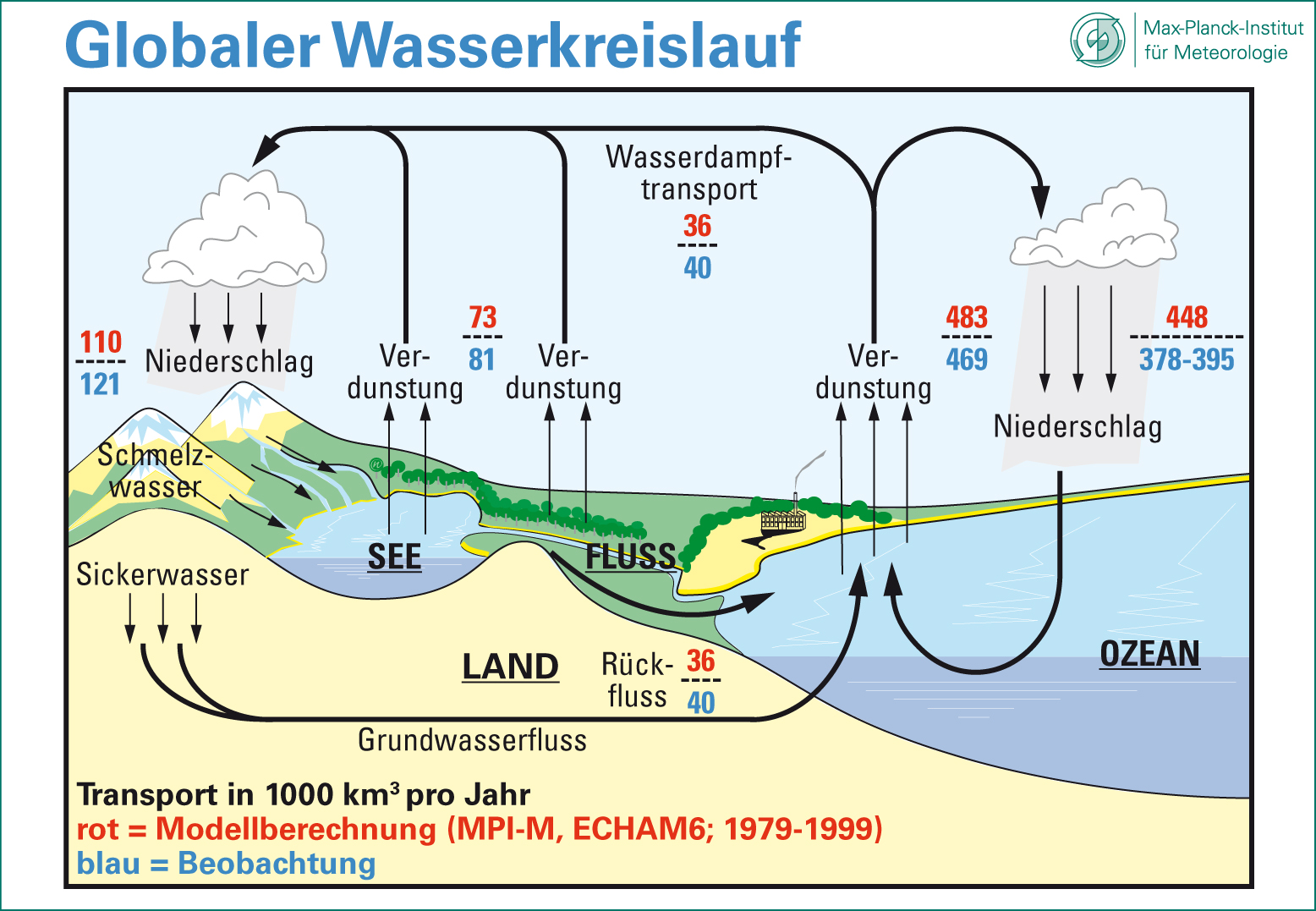 [Speaker Notes: Wasser im Allgemeinen und Eis im Speziellen sind wichtige Klimastabilisatoren. (Das Schmelzen von Eis und das Verdunsten von Wasser brauchen sehr viel Energie, sodass die Luftemperatur wesentlich weniger  schwankt.) Die Eis- und Schneezonen auf der Erde haben einen so grossen Einfluss darauf, dass die Temperaturschwankungen weniger stark ausfallen.]
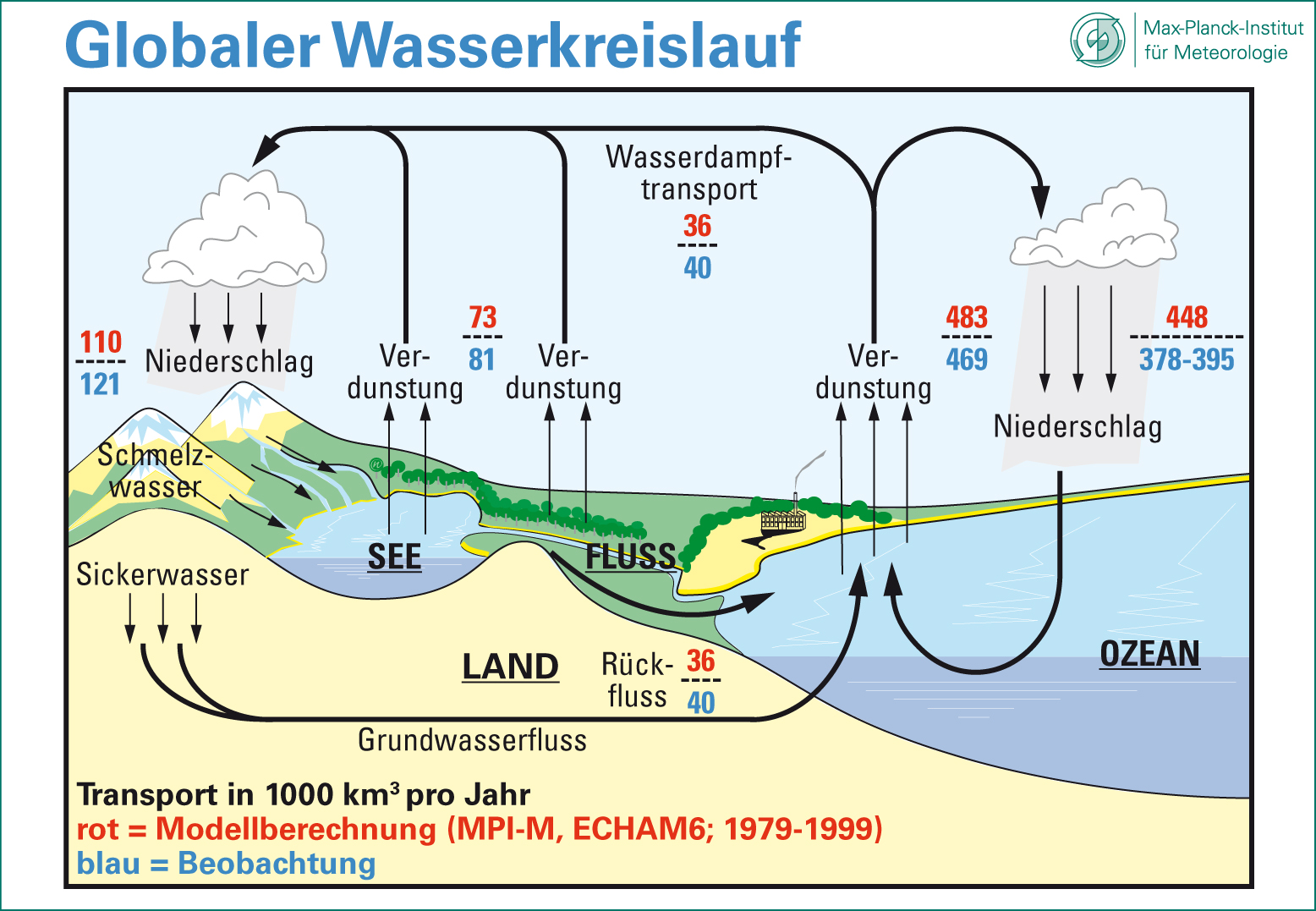 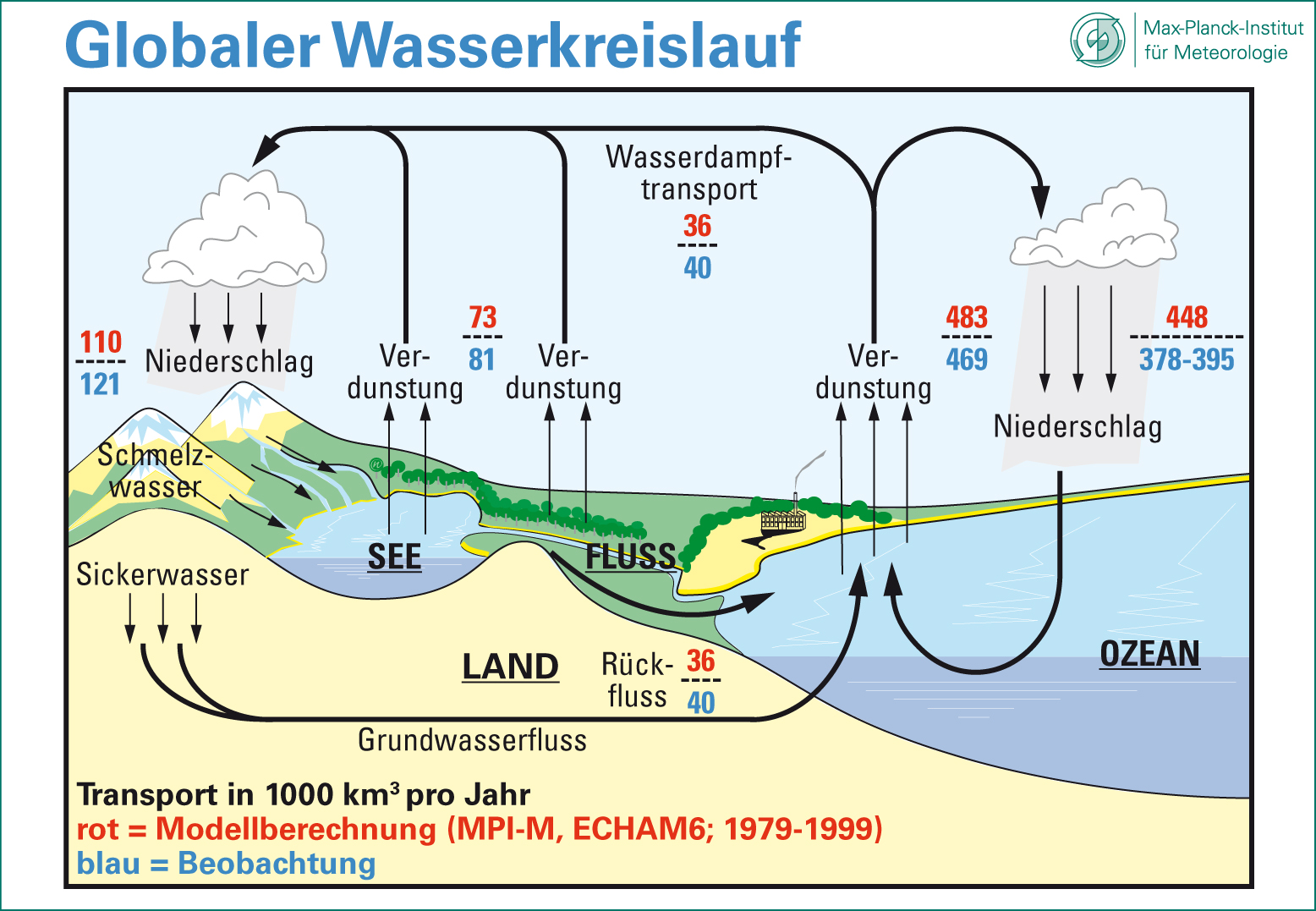 [Speaker Notes: Die Geschwindigkeit des Grundwassers kann ziemlich stark varieren. Sind die Hohlräume im Untergrund sehr klein, legt das Grundwasser nur wenige Zentimeter pro Tag zurück. Normalerweise beträgt die Distanz, welche das Grundwasser in der Schweiz zurücklegt mehrere Meter. Sind die unterirdischen Hohlräume sehr gross, kann das Grundwasser um die 100 Meter pro Tag zurücklegen. Das ist für Grundwasser ausserordentlich schnell, verglichen mit einem oberirdischen Fliessgewässer aber immer noch sehr langsam.]